Математикадан Оқушыларды ОлимпиадағаДайындау
IMO-International Mathematical Olympiad
ҚытайАлғашқы рет қатысқан жылы: 1985.Алтын: 142. Күміс: 32. Қола: 6. Грамота: 0.
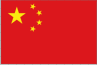 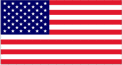 АҚШАлғашқы рет қатысқан жылы: 1974.Алтын: 116. Күміс: 108. Қола: 29. Грамота: 1.
РесейАлғашқы рет қатысқан жылы: 1992.Алтын: 91. Күміс: 49. Қола: 10. Грамота: 0.
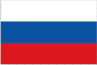 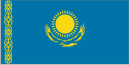 ҚазақстанАлғашқы рет қатысқан жылы: 1993.Алтын: 14. Күміс: 25. Қола: 57. Грамота: 26.
Л.Эйлер атындағы олимпиадасыСетевая олимпиадасыРеспубликалық олимпиада АТМОМОШП
Перманентті олимпиада
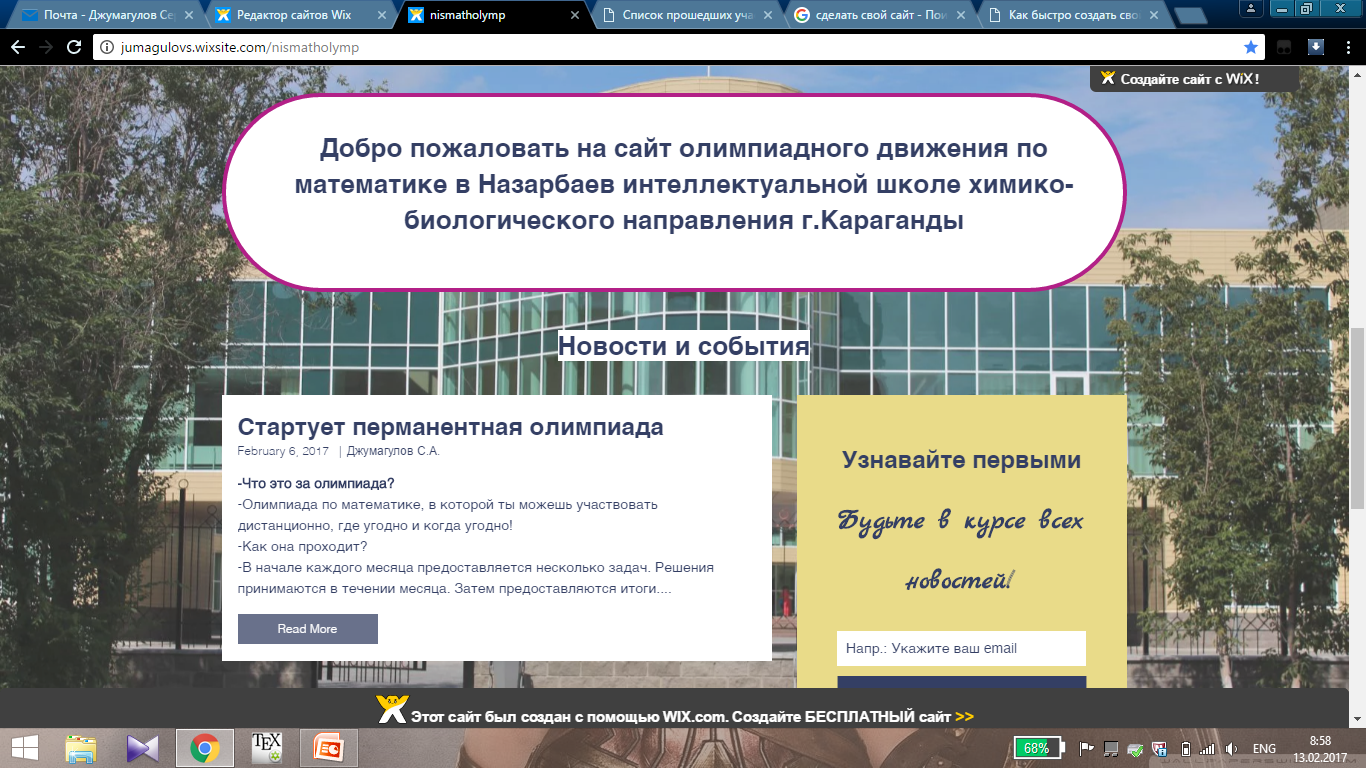 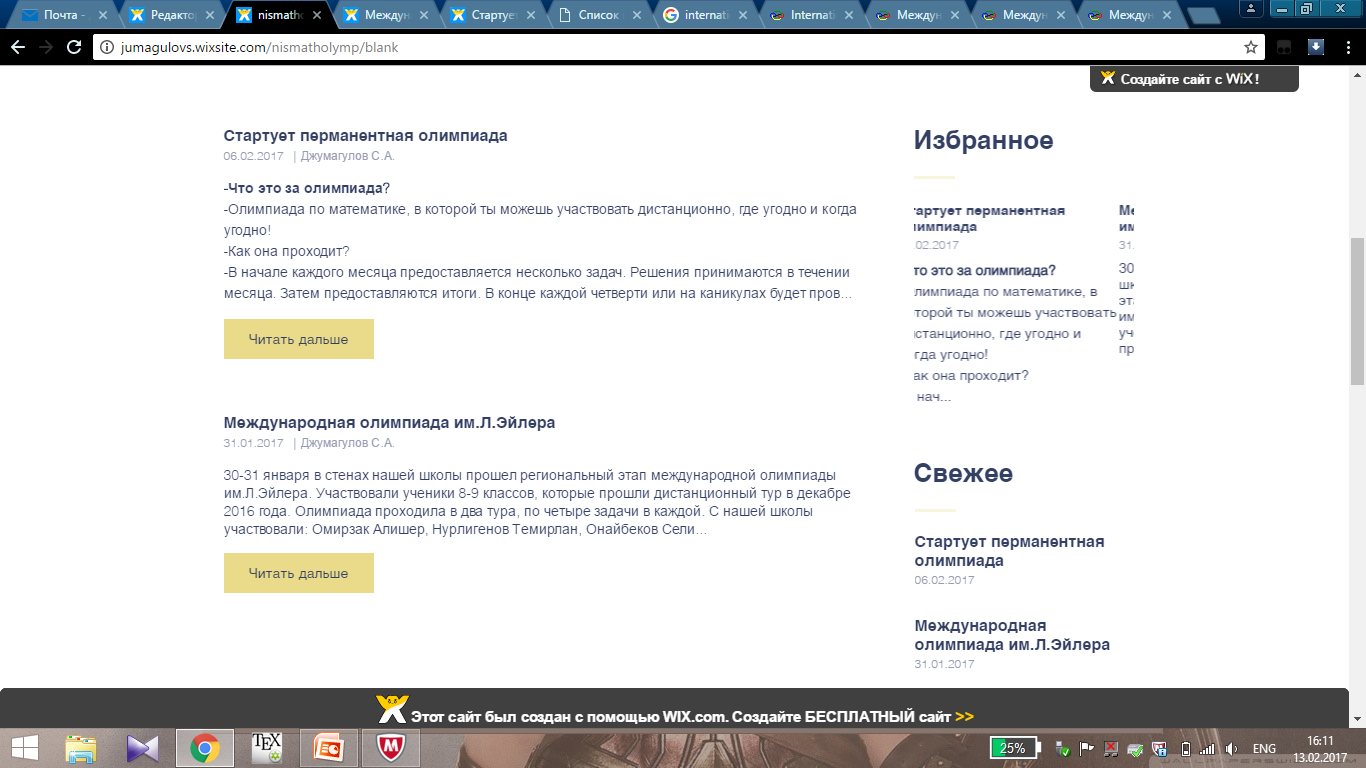 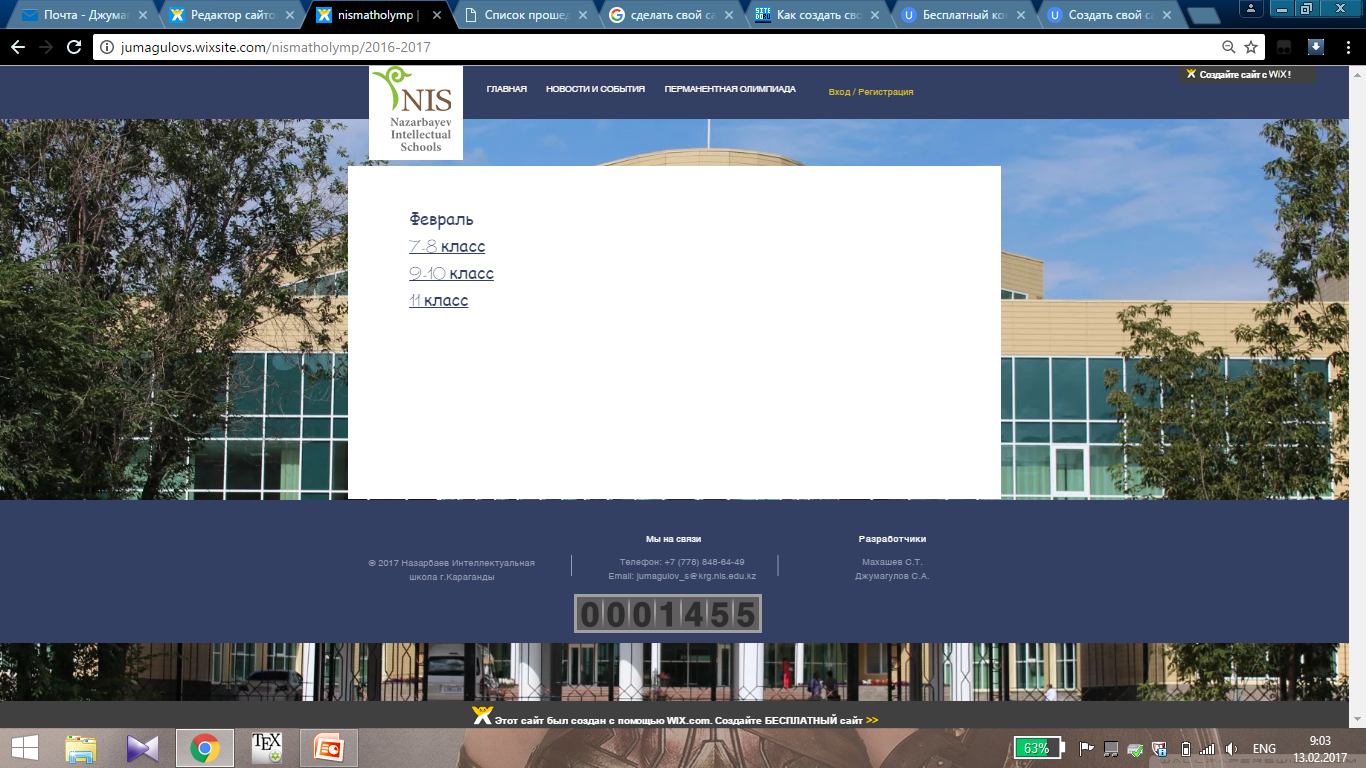 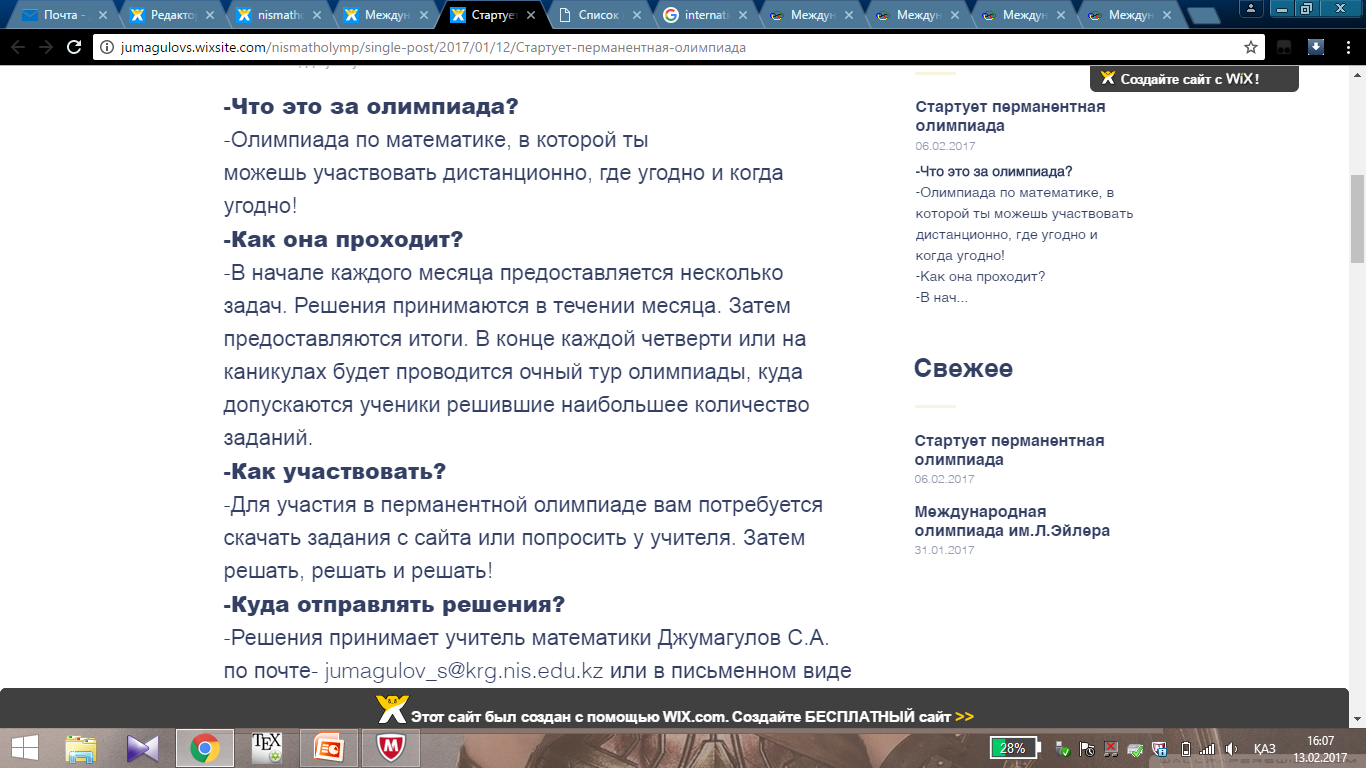 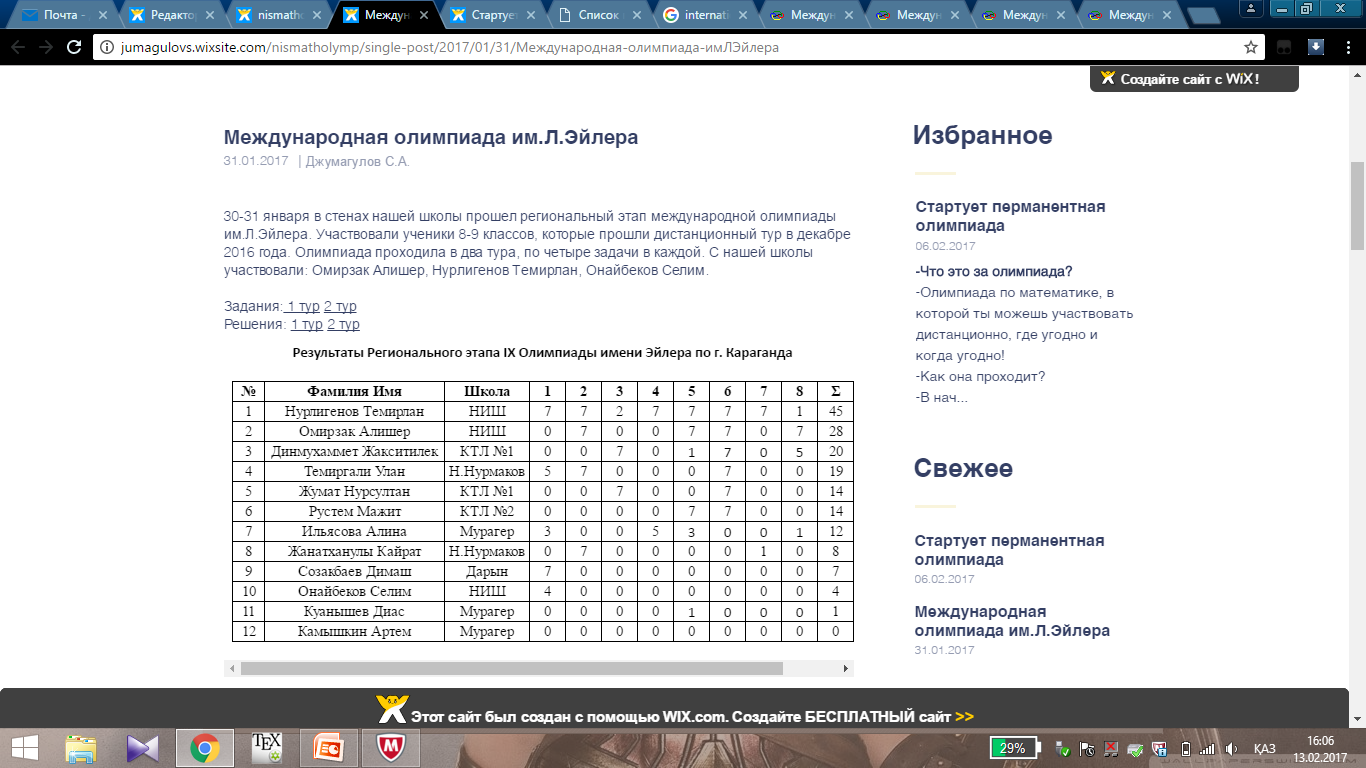 www.wix.com www.ucoz.ru